Det næste afsnit handler om
Bachelor uddannelser
Hvad er en Bachelor
En bachelor tager man på et universitet. Her i Danmark kan det være AAU, AU, RUC, KU, SDU
En bachelor tager gerne 3 år.
Den indeholder ikke på samme måde, som en professionsbachelor, så meget praksis dele ude på arbejdsmarkedet. Der kan dog være felt arbejde eller samarbejde med virksomheder i forhold til ens forskning.
Der er rigtig mange forskellige uddannelser, og de har delt det ind i fakulteter, som indikerer uddannelsen retning. F.eks.
Humaniora
Samfundsvidenskab
Sundhedsvidenskab
Naturvidenskab
Der er flere inddelinger alt efter, hvilket universitet man søger på.
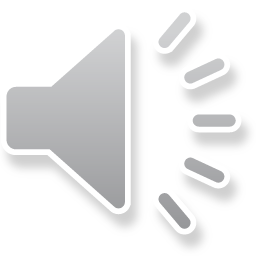 Links til inspiration af forskellige Bachelor uddannelser.
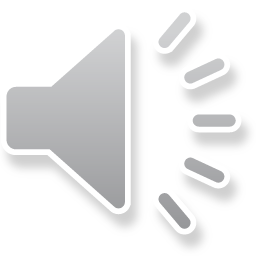 Her er nogle link, hvor du kan se og høre omkring forskellige universitets uddannelser på:
 AAU:
https://www.youtube.com/watch?v=OoajLdn6sHc&feature=emb_logo
https://www.youtube.com/watch?v=uRrmnkpnsAA
https://www.youtube.com/watch?v=3lapXmw4eUs

https://www.youtube.com/watch?v=WTV8hNokhAk&list=PL1yHWxt4Bi-MokPFR5TfELj62nw0cMXEY
AU, Århus universitet:
https://www.youtube.com/watch?v=6wyZar9ER6U&feature=emb_logo
https://youtu.be/Xw34chY-rks
Eksempel på adgangskrav:
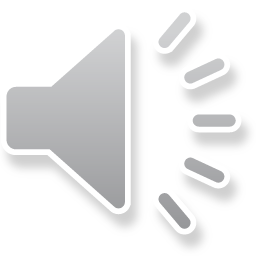 Almen studentereksamen (STX)
Merkantil studentereksamen (HHX)
Teknisk studentereksamen (HTX)
Højere forberedelseseksamen (HF aflagt før gymnasiereformen 2017)
Højere forberedelseseksamen med overbygning (HF aflagt efter gymnasiereformen 2017)
Gymnasialt indslusningsforløb for fremmedsprogede (GIF)
Erhvervsfaglig studentereksamen i forbindelse med erhvervsuddannelse (EUX)
Bevis for eux 1. del (merkantil), hvis du er startet før 1. august 2017
Bevis for eux 1. del (merkantil) med overbygning, hvis du er startet 1. august 2017 eller senere

https://www.aau.dk/uddannelser/optagelse/bachelor/Generelt+adgangskrav/
OBS! Listen er ikke fyldest gørende, der er flere adgangs muligheder.
Detektiv opgave!
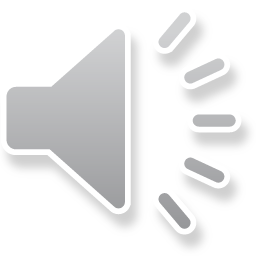 Undersøg hvilke forskellige bachelor, der er findes ved at slå de forskellige universiteters hjemmeside op.
Se om der nogle uddannelser, der kunne være spændende at undersøge nærmere. 
For herefter at udvælge 3-4 uddannelser du vil vide mere om.
Ansøgningsfrister?
Det kan være indhold af uddannelsen?
Adgangskrav, både kvote 1 og kvote 2?
Hvad kan jeg blive bagefter eller hvilket arbejde skal jeg udfører efter endt uddannelse?
Er det muligt at kontakte en vejleder, der kan fortælle en mere uddannelsen? Eller kan man besøge uddannelsesstedet? Eller er der Åbent hus?
Forslag til generelle links
https://www.aau.dk/uddannelser/?gclid=EAIaIQobChMI9vG89J3H6QIVAtd3Ch09-A84EAAYASAAEgJE_fD_BwE
https://universitetshistorie.ku.dk/organisation/fakulteter/
https://www.ku.dk/
https://ruc.dk/
https://www.sdu.dk/da
Sæt dine uddannelser op og find forskellen,
Professionsbachelor
Bachelor
Her veksler det mellem teori og praktik perioder.
Her er der projekter imens jeg skal være i praktik
Her kan jeg analyser på mine praksis erfaringer. Så jeg får en bedre forståelse for teorierne.
Den har denne opbygning/læsemængde
Her er der forelæsninger / Projekter
Her er der meget gruppe arbejde, eller her skal jeg arbejde selv
Denne uddannelse kan jeg læse i denne by.
Her fordyber jeg mig i et stof hvert semester.
Her er der mange forsøg/feltopgaver eller her er der meget fordybelse i analyser og teorier.
Den har denne opbygning/læsemængde
Her er der forelæsninger / Projekter
Her er der meget gruppe arbejde, eller her skal jeg arbejde selv
Denne uddannelse kan jeg læse i denne by.
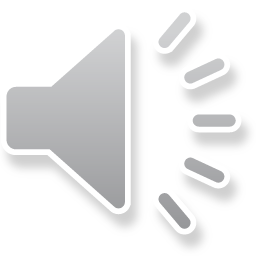 Prøv selv med dine uddannelser i arbejdsarket på næste slices.
Fordele og ulemper – når du skal træffe et valg.
Uddannelse A:
Uddannelse B:
Husk: Det er nødvendigvis ikke antallet af plusser eller minusser, der gør udfaldet. Overvej hvor meget hvert plus og minus betyder for din beslutning.
Næste Afsnit handler om
Kandidat uddannelser
Hvad er en Kandidat
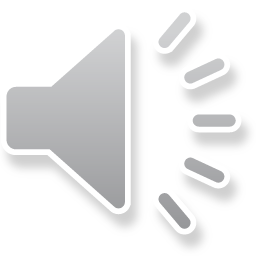 En kandidat er en uddannelse man læser efter en professionsbachelor eller en bachelor.
Den tager 2 år, og den har også adgangskrav.
Man kan ikke vælge frit imellem kandidaterne. Ens professionsbachelor eller bachelor er den, som kan give adgang.
Det betyder at nogle kandidater kræver en bestemt bachelor, hvor andre kandidater er mere egnet til at optage studerende med forskellige professionsbachelor eller bachelor.
Opsamling og næste skridt.
Vejledning
Hvilken retning vil jeg gerne?
Nu har vi arbejdet og undersøgt både professionsbachelor og bachelor uddannelser.
Du har måske pejlet dig ind på en retning, du gerne vil og har nogle uddannelser, du gerne vil undersøge dybere.
Det kan også være, du ved, hvilken retning du vil, men mangler vejen derhen. Her kan man starte ”bagfra” med, hvilken kandidat kræver det job? Og hvilke bachelor giver adgang til den kandidat, og hvad er adgangskravene på den bachelor.
Det kan også være du stadig er i vildrede.
Hvad er dit næste skridt? at tage kontakt til nogen, der kan hjælpe dig videre i din undersøgelse. Det kommer der lidt information om på de næste 3 slices, alt efter hvor du er i processen.
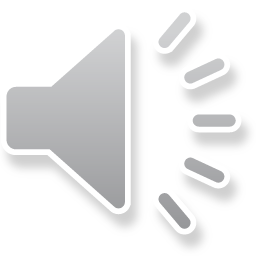 Hvem kan jeg kontakte, hvis jeg stadig er i vildrede?
Du kan kontakte studievalg Nordjylland og få en vejledning omkring dine idéer eller forslag, du har lige nu?
Få inspiration til andre muligheder end dem du lige ser, der er?
Er du stadig på bare bund, og skal have mere vejledning til at finde det rigtige valg for dig.
https://studievalg.dk/centre/nordjylland/
UG.dk kan også hjælpe med at navigere i de forskellige muligheder.
Du kan også hente vejledning i vejledningscaféens TEMA 4
https://hjoerring.dk/media/43647/tema-4-vejen-hen-til-maalet.pptx
Eller kontakt din Uddannelse og erhvervsvejleder
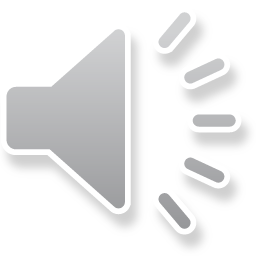 Jeg har nogle uddannelser, hvem kan jeg kontakte for at få mere vejledning?
Det kan også være, du vil kontakte en studievejleder ved nogle af de uddannelser, du allerede har fundet?
Der kan være nogle uddannelser fra din detektiv opgave du har lavet her.


Når man ringer, hvad skal man spørge om?
Få idéer til spørgsmål på næste slices.
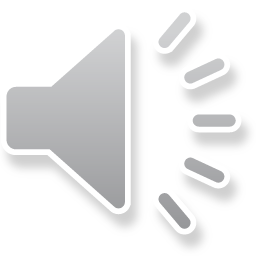 Hvad kan jeg spørge studievejlederen om?
Hvordan er det at læse på denne uddannelse?
Hvordan er hverdagen?
Hvor mange forelæsninger er der?
Hvordan er mængden af læsestof? Hvilket sprog er det på?
 Hvilket sprog undervises der på?
Kan jeg få et par eksempler på et pensum, så jeg kan snuse til det læsestof man skal læse på uddannelsen?
Hvordan er studiemiljøet?
Hvor mange studerende starter på uddannelsen?
Hvad kan man arbejde med bagefter endt uddannelse?
Hvordan er ens jobsituation efter endt uddannelse?
Kan jeg komme og prøve en dag som studerende?
Du har måske selv endnu flere spørgsmål, så endelig stil dem!
Næste afsnit:
Andre forskellige spørgsmål.
Kan jeg få støtte under min uddannelse?
En funktionsnedsættelse kan være:
Læse/skrive vanskeligheder (dysleksi / ordblindhed)  
Psykiske vanskeligheder
Neurologiske vanskeligheder
Bevægelsesvanskeligheder
Synshandicap
Hørehandicap
Eksempel på støtte kan være ordblindetest, IT Startpakke med computer og ordblindeprogrammer eller programpakke med ordblindeprogrammer til installation på egen computer, støtte fra mentor eller faglig støttelærer, studiestøttetimer, ergonomisk stol og bord, sekretærhjælp, praktisk hjælp, høretekniske hjælpemidler, tolk og hjælpemidler til synshandicap.
https://www.aau.dk/uddannelser/su/sps/stoettemuligheder/
https://www.aau.dk/uddannelser/studievejledning/
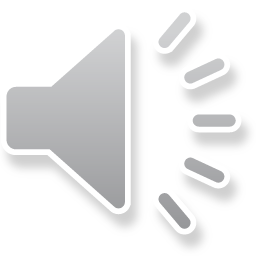 SU på en videregående uddannelse
Uddannelsesklip SU
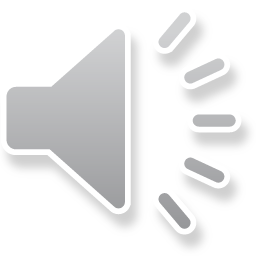 Når man starter på en videregående uddannelse får man tildelt et antal SU-klip i forhold til uddannelsens længde.
Antal SU-klip passer gerne til, at man kan få udbetalt et SU–klip hver måned indtil uddannelsen er færdig, plus et semester ekstra, hvis der bliver behov for at forlænge ens uddannelse.
Dog skal man være opmærksom på, at man kun har  det antal SU-klip, der passer til, at man kan gennemføre en bachelor/professionsbachelor og en kandidat. Det betyder, man skal gerne vælge den rigtige uddannelse i første omgang, ellers kan det være svært at få SU klip til hver måned, hvis man starter på en ny bachelor, med efterfølgende kandidat.
Hvis man har spørgsmål til sin SU kan man kontakte SU styrelsen, eller spørg studievejlederen på den uddannelse, man gerne vil søge ind på.
SU forsat:
Der er mulighed for at have et job ved siden af sit studie, det betyder, at du må gerne tjene penge og modtage SU samtidigt. 
Dog skal du være opmærksom på de regler, der gælder for, hvor meget du må tjene om måneden. Det finder du flere informationer om i linket.
Derudover kan man tage et SU-lån, men det skal man huske, det skal betales tilbage. Så man skal virkelige tænke sig godt om inden, man vælger den løsning.
Hvis man er enlig forsørger eller har et handicap, kan man søge om ekstra SU, tjek det nærmere på nedstående Link.
Vi anbefaler, man kontakter SU styrelsen, hvis man har spørgsmål til ens egen situation.
https://www.su.dk/  Find flere informationer på linket.
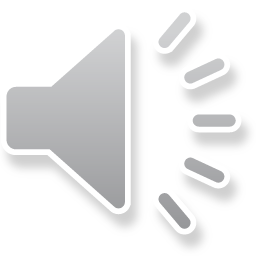 Studiebolig
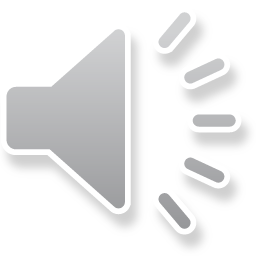 Hvordan med ens bolig situation, når man læser?
Det kan være stor forskel på, hvor nemt det er at få en studiebolig. 
Der står gerne noget om muligheden for den enkelte bys bolig muligheder på de forskellige uddannelsers hjemmeside eller spørg deres studievejledere
Det kræver, at man har et økonomisk overblik for, hvordan det hele kan hænge sammen for en økonomisk. Få hjælp til at få overblikket, hvis du synes det er svært.
Det kan være man kan søge om boligydelse.
https://bachelor.au.dk/studiebyen-aarhus/saadan-finder-du-en-studiebolig/
De sidste råd.
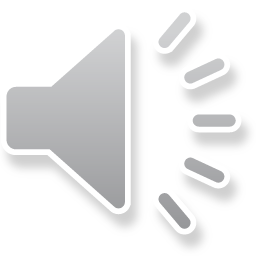 Tak for i dag!